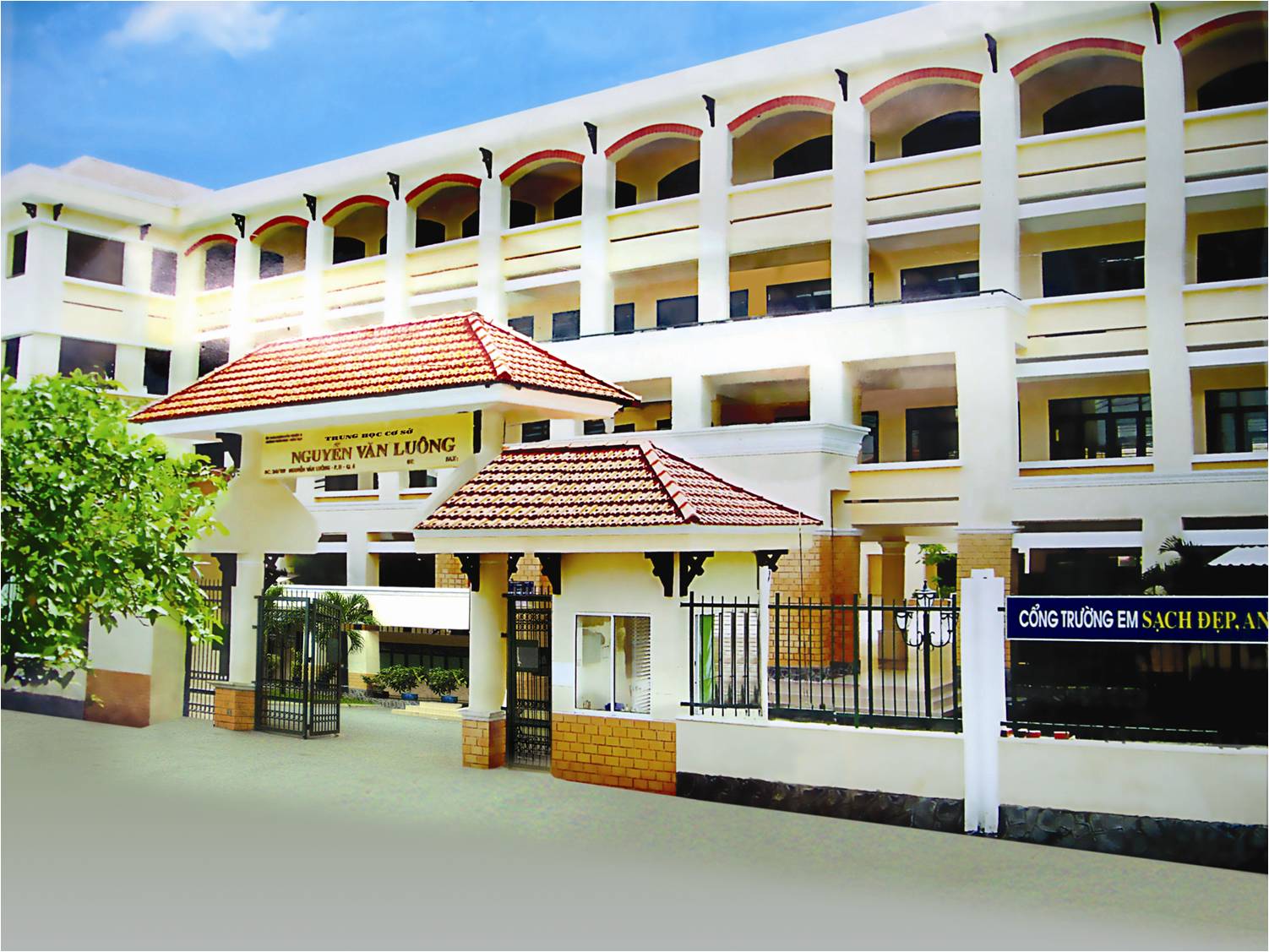 ÂM NHẠC LỚP 7
Tiết 5:
Ôn bài hát: Lí cây đa
 Nhạc lí: Nhịp 4/4 và cách đánh nhịp 4/4
Tập đọc nhạc: TĐN số 2
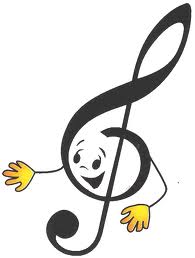 KHỞI ĐỘNG GIỌNG
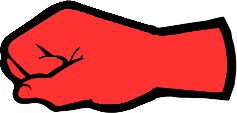 ĐÔ
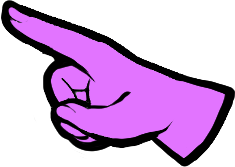 SI
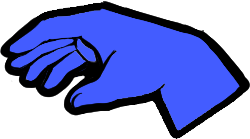 LA
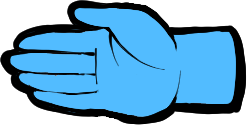 SON
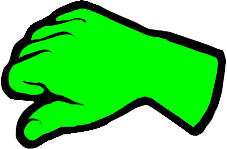 FA
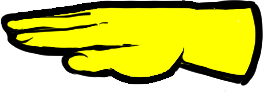 MI
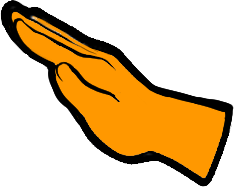 RÊ
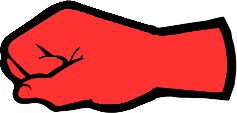 ĐÔ
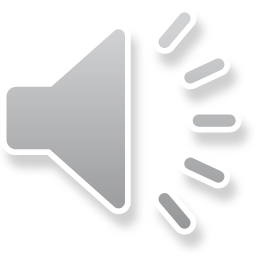 -I. Ôn bài hát : Lí cây đa
Dân ca quan họ Bắc Ninh
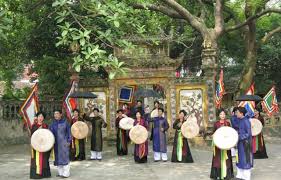 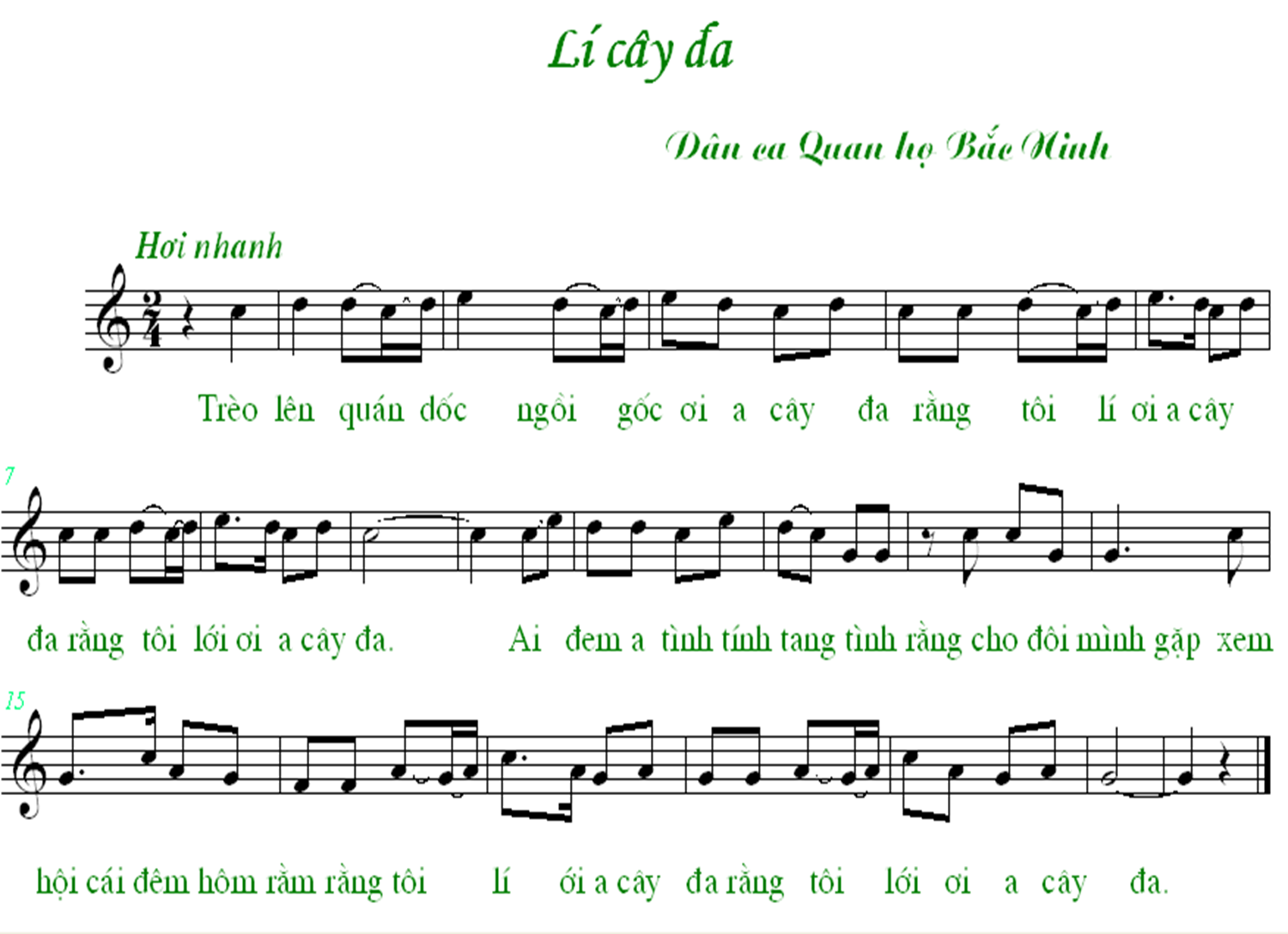 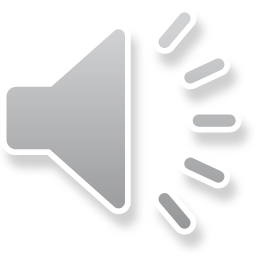 >
>
>
>
>
>
>
>
>
>
>
1-2-3-4
1-2      3-4
1       2      3      4
1      2      3     4
II.Nhạc lí: Nhịp 4/4 và cách đánh nhịp 4/4
    1.Nhịp 4/4:
- Còn ký hiệu nhịp C. Có 4 phách trong mỗi ô nhịp, mỗi phách bằng một nốt đen, phách thứ nhất mạnh, phách thứ 2 nhẹ, phách thứ 3 mạnh vừa, phách thứ tư nhẹ.
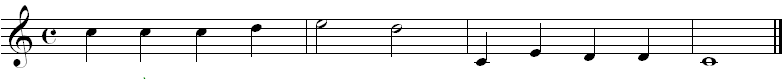 Ứng dụng Nhịp 4/4:
NhÞp C thường được dïng trong c¸c bµi h¸t (b¶n nh¹c) hµnh khóc, c¸c bµi h¸t trang nghiªm, tr÷ t×nh, ca khóc thiÕu nhi...
 VÝ dô: Bµi Quèc ca, M¸i trường mÕn yªu, thì thầm mùa xuân, Em lµ b«ng hång nhá….
4
2
3
1
II.Nhạc lí: Nhịp 4/4 và cách đánh nhịp 4/4
1. Nhịp 4/4:
2. Cách đánh nhịp 4/4:
III: Tập đọc nhạc số 2
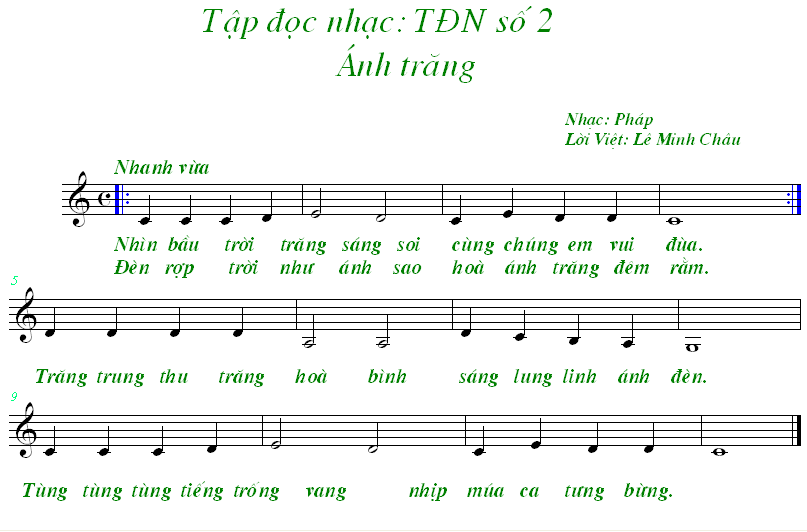 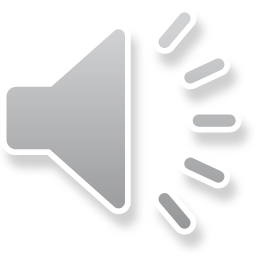 Nhìn  bầu  trời  trăng sáng     soi        cùng  chúng  em     vui       đùa                                                                                                                   
 Đèn  rợp  trời  như   ánh      sao         hòa     ánh   trăng  đêm    rằm
Trăng   trung     thu     trăng      hòa        bình         sáng   lung    linh    ánh      vàng
Tùng  tùng   tùng   tiếng    trống           vang              nhịp   múa     ca     tưng       bừng
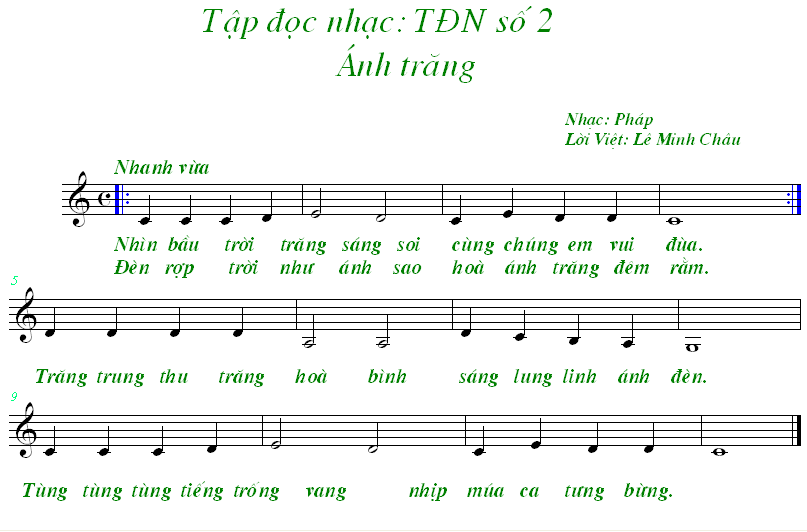 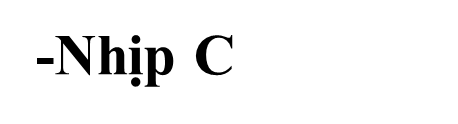 Dấu nhắc lại
Hướng dẫn tiết tấu
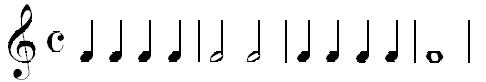 1    2    3    4      1     2        1    2    3    4     1
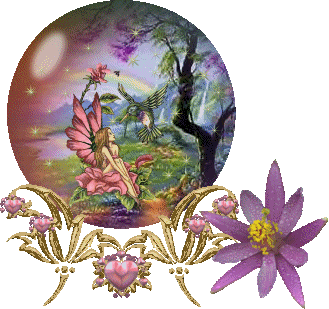 Đọc ôn lại tên nốt nhạc trên khuông
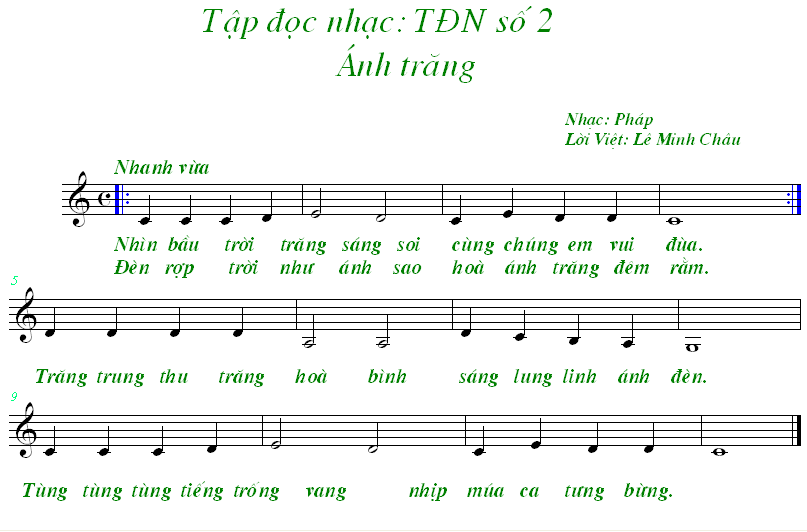 


Câu 1
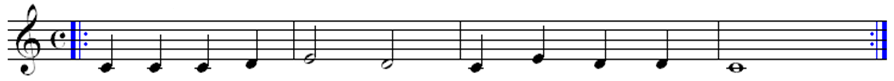 X       X       X       X         X    X      X     X       X         X          X         X            X  X  X  X
Câu 2
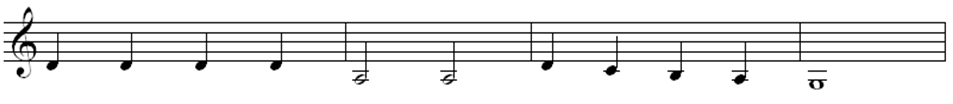 X          X           X           X            X    X       X     X       X        X          X        X           X  X  X  X
Câu 3
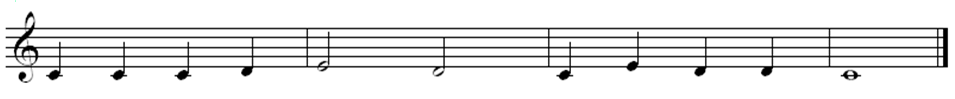 X         X         X         X           X        X        X        X         X         X          X          X            X  X  X  X
III: Tập đọc nhạc số 2
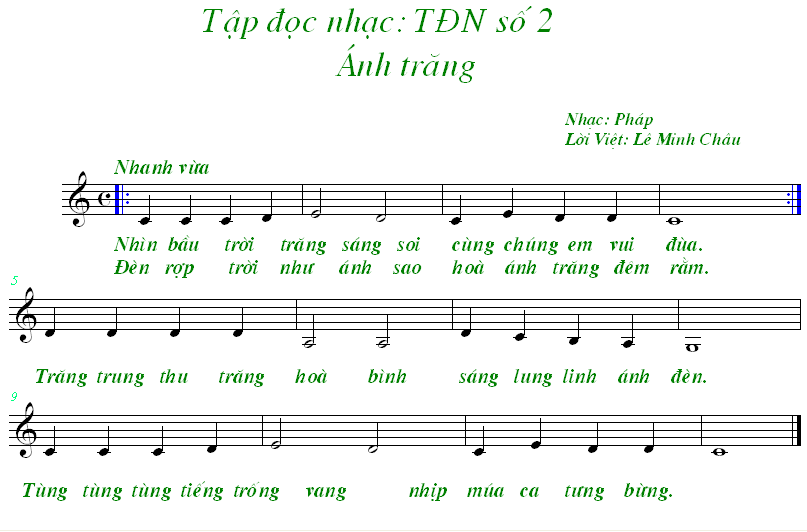 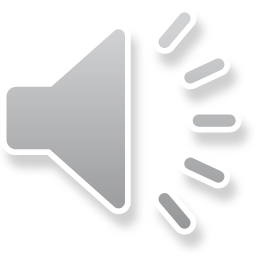 Nhìn  bầu  trời  trăng sáng     soi        cùng  chúng  em     vui       đùa                                                                                                                   
 Đèn  rợp  trời  như   ánh      sao         hòa     ánh   trăng  đêm    rằm
Trăng   trung     thu     trăng      hòa        bình         sáng   lung    linh    ánh      vàng
Tùng  tùng   tùng   tiếng    trống           vang              nhịp   múa     ca     tưng       bừng
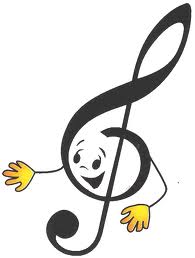 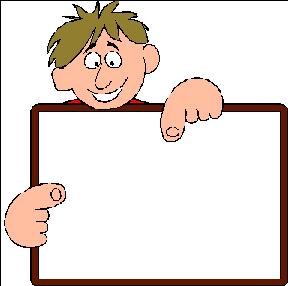 DẶN DÒ
Ôn bài Lí cây đa
Tập bài TĐN số 2 “Ánh trăng” kết hợp gõ phách
Chuẩn bị tiết sau